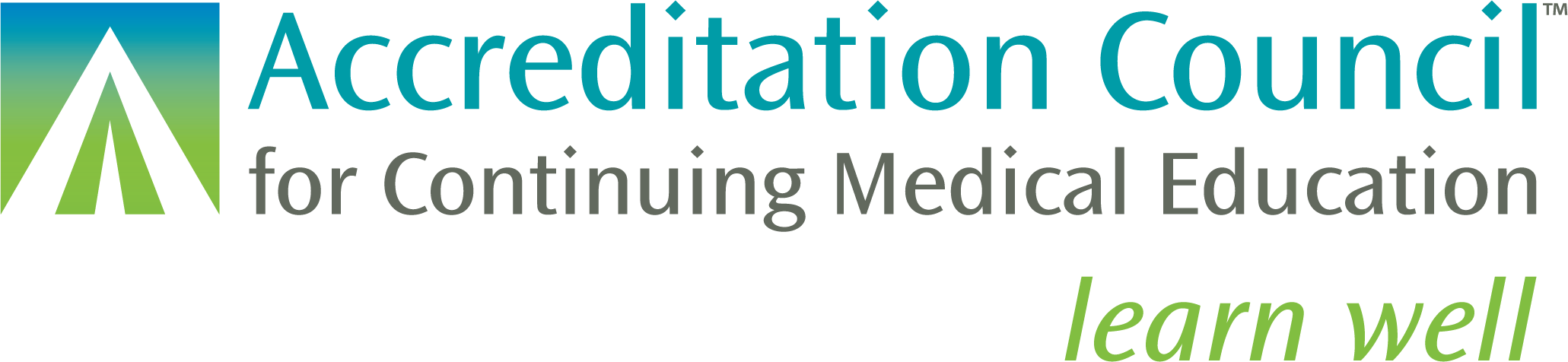 Planning Guide for Independence in Accredited Continuing Education
934_20211028
Page 1 of 13
Planning Guide for Independence in Accredited Continuing Education
© 2021 Accreditation Council for Continuing Medical Education (ACCME®)
This resource for accredited continuing education providers is the product of the Working Group, Applying Standards for Integrity & Independence in Academic CPD: Successful Frontline Management, from the ACCME 2021 Meeting. 
We thank the members of the Working Group for their contributions.
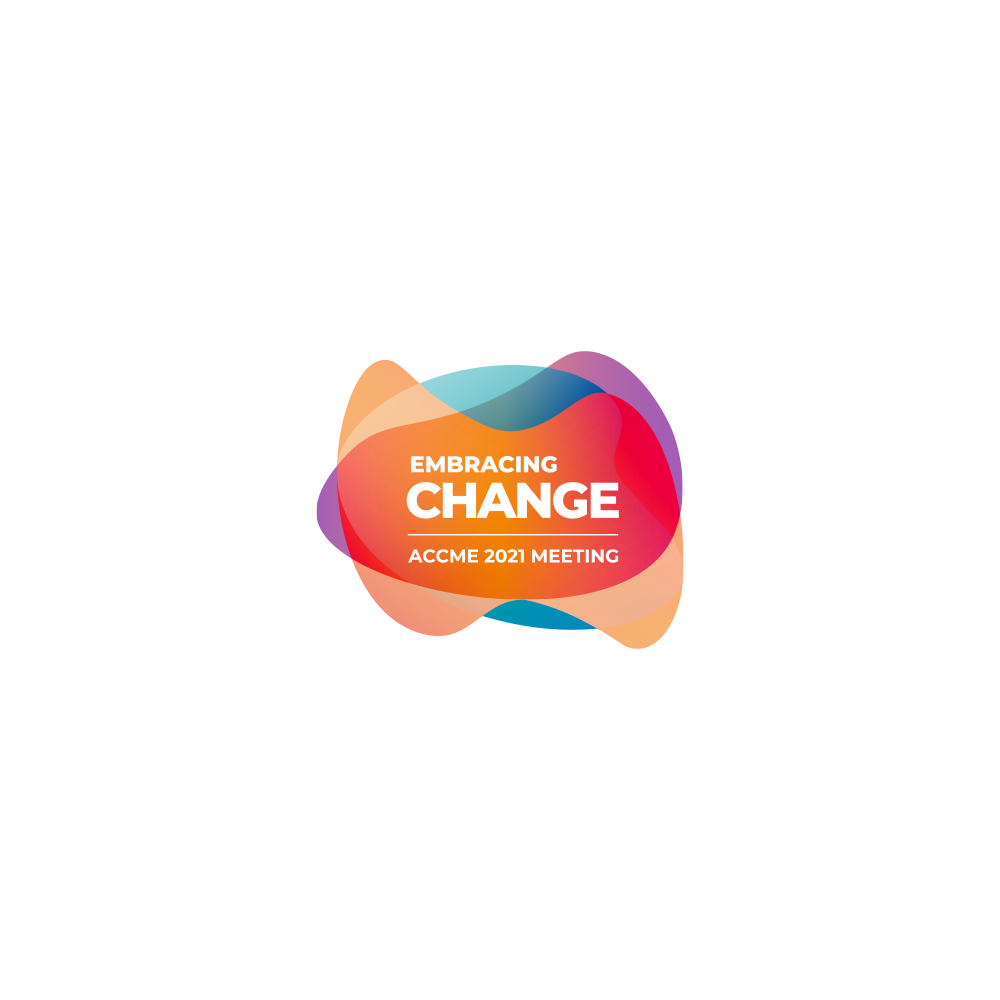 Facilitators 
Barbara Anderson 
Kim Denny 
Dimitra Travlos 
Elizabeth Ward
Members 
Stacy Atkinson 
Nikki Berry 
Nicole Brenson 
Sandy Deeba 
Kim DuQue Urdialez 
Janet Harszlak 
Lynn Hawk 
Dorothy Lane
TJ Moore 
Julie ReBeau 
Sarah Ryan 
Erin Schwarz 
Ashley Thibodeaux 
Michelle Yoder 
Andrea Zimmerman
934_20211028
Page 2 of 13
Planning Guide for Independence in Accredited Continuing Education
© 2021 Accreditation Council for Continuing Medical Education (ACCME®)
What Is The Process To Ensure Independence From Commercial Influence In Accredited Continuing Education?
Collect information about financial relationships 
We ask those who may have a role in controlling the CE content to disclose all financial relationships they have had over the past 24 months with ineligible companies
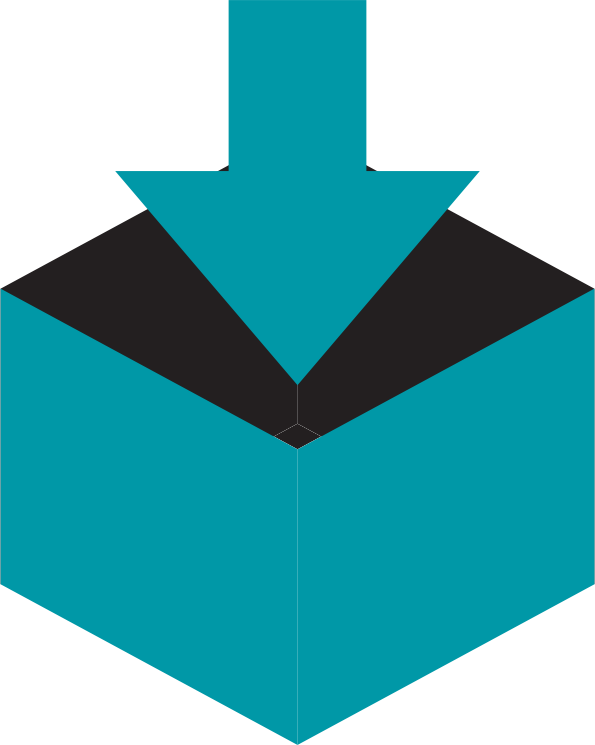 (drug, device, and other companies ineligible for accreditation; see page 2 for the full definition).
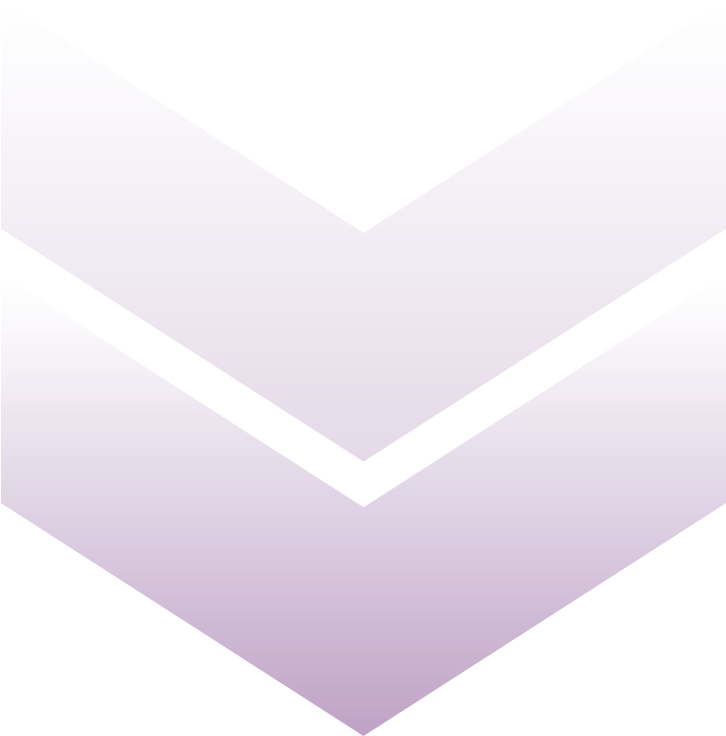 Exclude owners or employees of ineligible companies
With a few exceptions, we exclude owners or employees of ineligible companies because their opportunity to insert commercial bias cannot be mitigated.
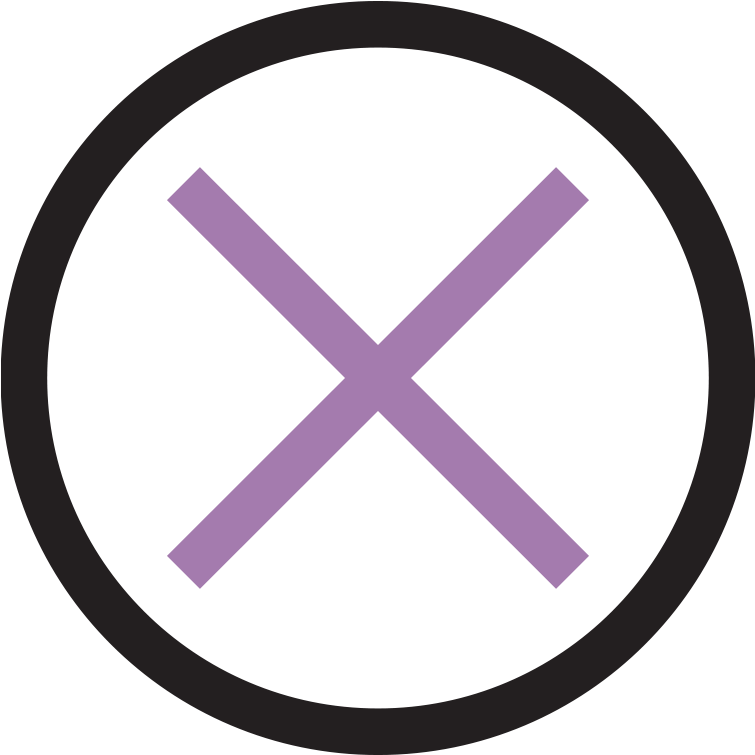 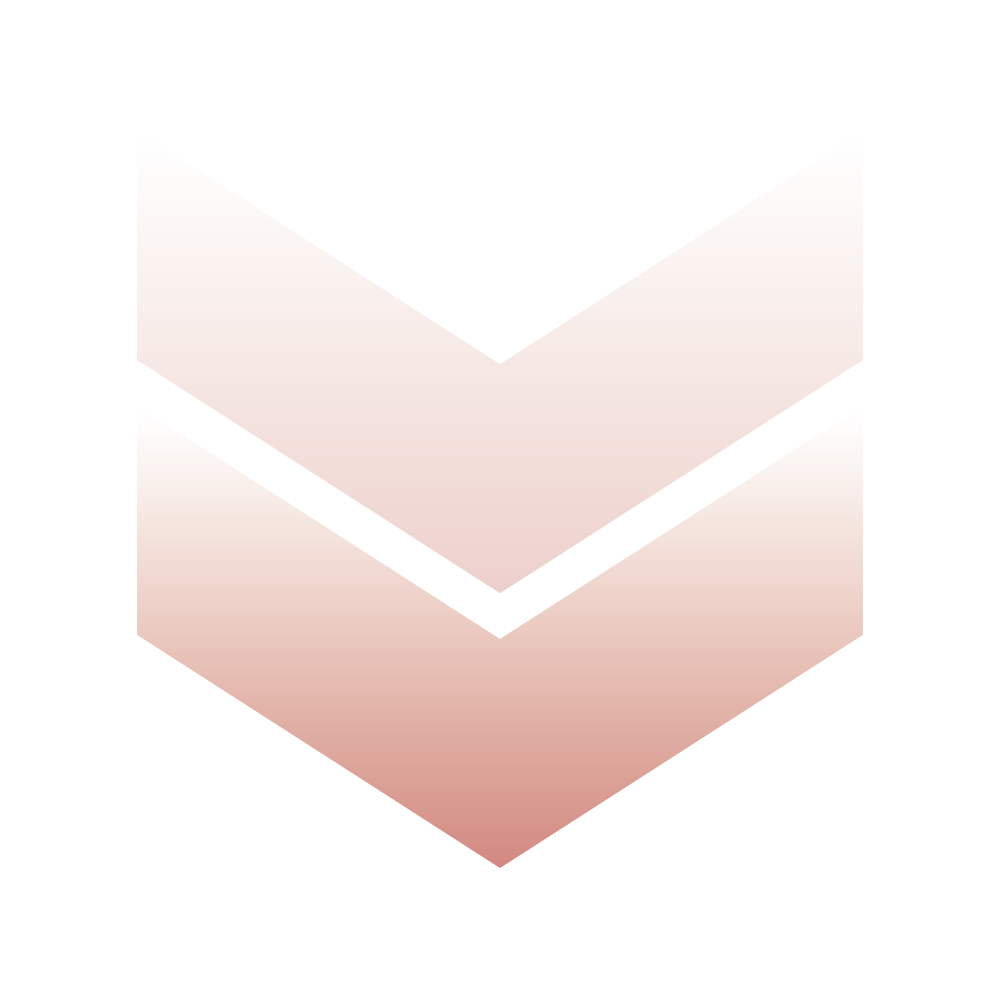 Identify and mitigate relevant financial relationships
We determine which financial relationships might allow control of CE content related to the business lines or products of an ineligible company and take steps to prevent the insertion of bias towards commercial products or services.
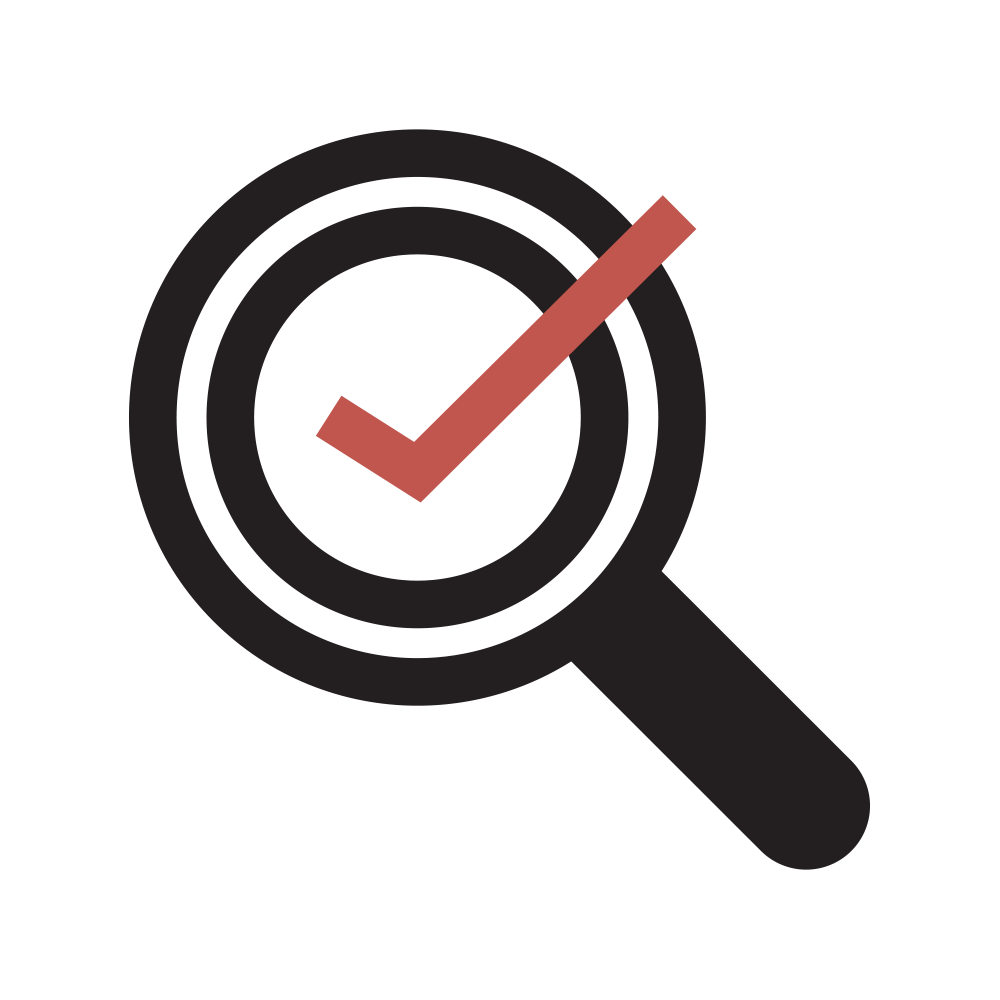 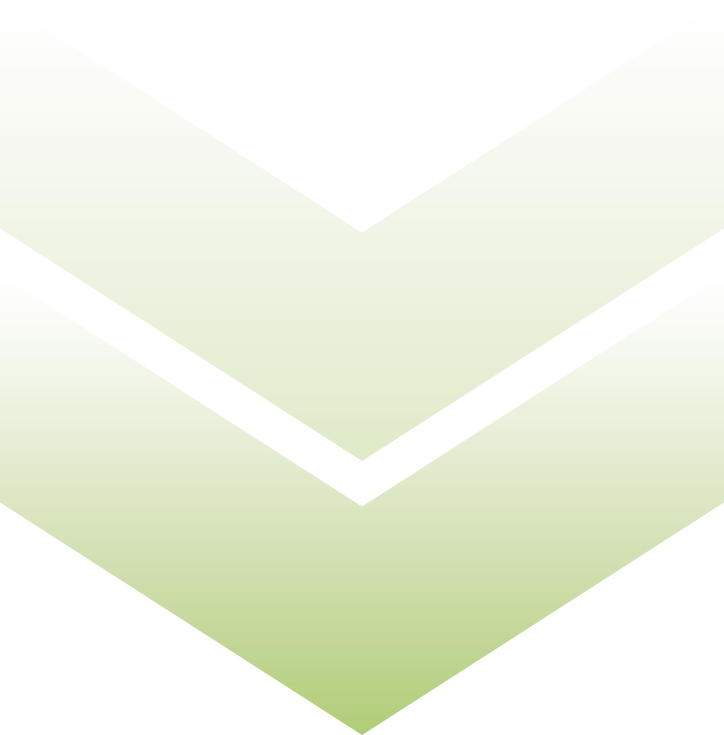 Disclose all relevant financial relationships to learners
We provide transparency to learners by informing them—prior to the CE activity—of the presence or absence of relevant financial relationships for all who were in control of the CE content, and that those relevant financial relationships were mitigated.
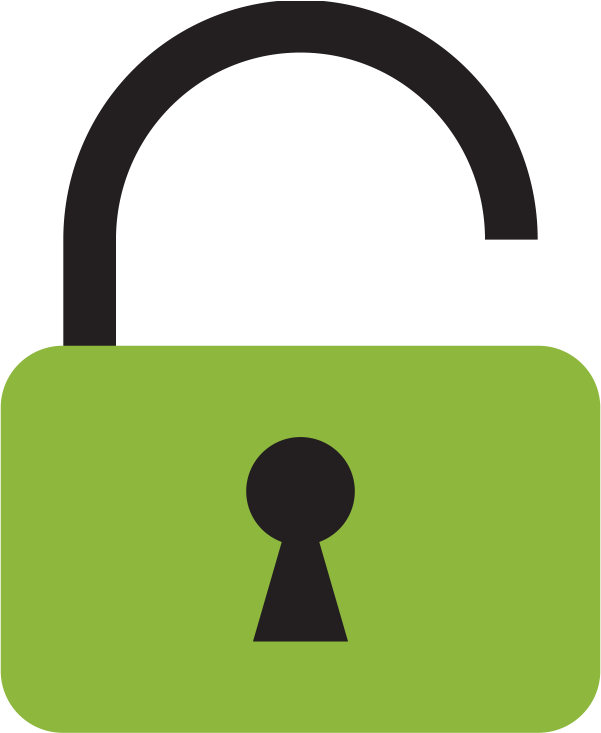 934_20211028
Page 3 of 13
Planning Guide for Independence in Accredited Continuing Education
© 2021 Accreditation Council for Continuing Medical Education (ACCME®)
There are educational situations that allow you to skip these steps...
Will the accredited education be non-clinical, such as leadership or communication skills training? 

Will a learner group be solely in control of content of the accredited education, such as a spontaneous case conversation among peers? 

Will this be self-directed education where the learner controls their educational goals and reports on changes that resulted, such as learning from teaching, remediation, or a personal development plan? 

Explore these opportunities with your CE staff.
Accredited CE providers do not need to identify, mitigate, or disclose relevant financial relationships for education that meets one or more of these exceptions.
934_20211028
Page 4 of 13
Planning Guide for Independence in Accredited Continuing Education
© 2021 Accreditation Council for Continuing Medical Education (ACCME®)
How Do I Participate In The Planning and Presentation of Accredited Continuing Education?Who needs to disclose?
If you play any of these roles in accredited continuing education, you need to disclose financial relationships.
Planners
Faculty/Teachers
Authors
Reviewers
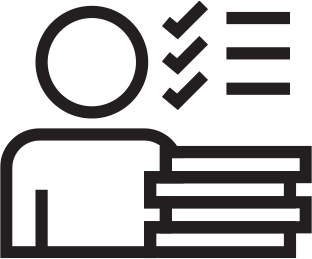 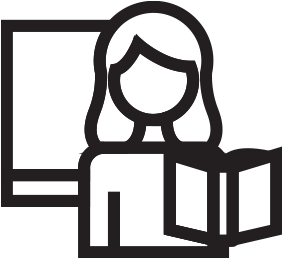 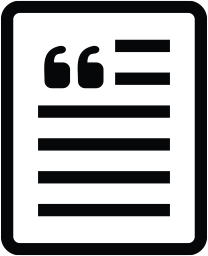 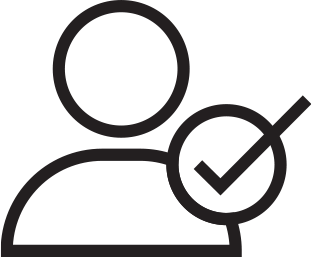 Examples: Planning committees,
CE staff, editors,
activity directors
Examples: Speakers, panelists, instructors, trainers, coaches, educational consultants
Examples: Writers, editors, instructional designers, content developers, educational researchers, CE staff
Examples: Peer reviewers, editors, CE staff
934_20211028
Page 5 of 13
Planning Guide for Independence in Accredited Continuing Education
© 2021 Accreditation Council for Continuing Medical Education (ACCME®)
How Do I Participate In The Planning and Presentation of Accredited Continuing Education?What needs to be disclosed?
Advertising, marketing, or communication firms 
whose clients are ineligible companies 
Bio-medical startups 
that have begun a governmental regulatory approval process 
Compounding pharmacies 
that manufacture proprietary compounds 
Device manufacturers or distributors 
Diagnostic labs 
that sell proprietary products 
Growers, distributors, manufacturers or sellers of medical foods and dietary supplements 
Manufacturers of health-related wearable products 
Pharmaceutical companies or distributors 
Pharmacy benefit managers 
Reagent manufacturers or sellers
You must disclose all your financial relationships over the past 24 months with ineligible companies on this list. 

Disclose relationships whether or not they have already ended during the past 24 months.
These are companies whose primary business is producing, marketing, selling, re-selling, or distributing healthcare products used by or on patients.
 
They are ineligible to be accredited in the ACCME System.
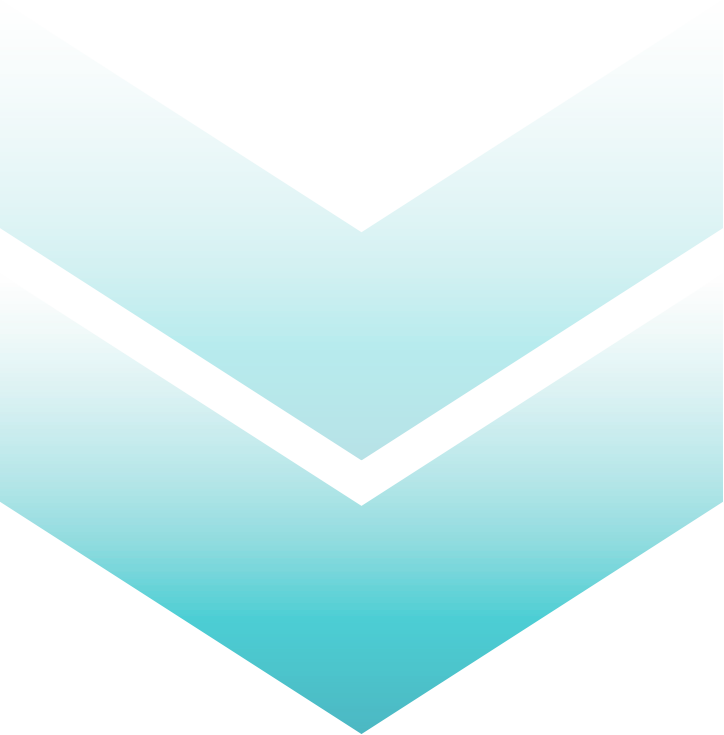 934_20211028
Page 6 of 13
Planning Guide for Independence in Accredited Continuing Education
© 2021 Accreditation Council for Continuing Medical Education (ACCME®)
How Do I Participate In The Planning and Presentation of Accredited Continuing Education?What needs to be disclosed?
Owner
(e.g., sole proprietor, stockholder in privately-held company)
Employee 
Executive role 
Researcher 
Consultant, Advisor, Speaker
Independent Contractor
(including contracted research)
Royalties or patent beneficiary
Individual publicly traded stocks and stock options
There is no minimal threshold or amount and the financial relationships you disclose should include any of these roles.
Diversified mutual funds do not need to be disclosed.

Research funding from ineligible companies should be disclosed by the principal or named investigator even if that individual’s institution receives the research grant and manages the funds.
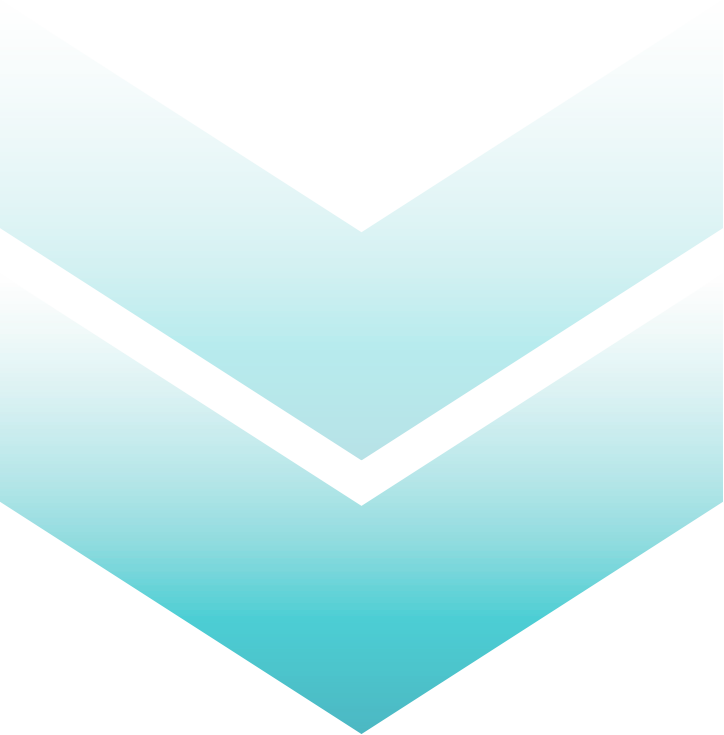 934_20211028
Page 7 of 13
Planning Guide for Independence in Accredited Continuing Education
© 2021 Accreditation Council for Continuing Medical Education (ACCME®)
How Do We Identify and Mitigate Relevant Financial Relationships?Consider everyone who can control content
Review financial relationship disclosures before those who can control content of accredited continuing education (CE) assume their roles.
Planners
Faculty/Teachers
Authors
Reviewers
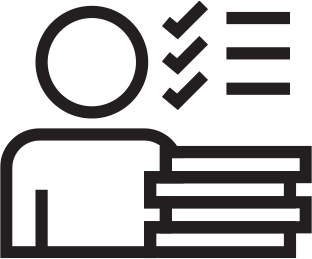 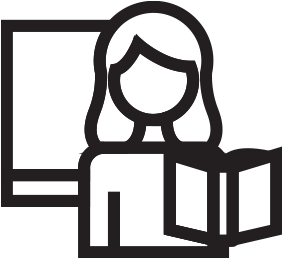 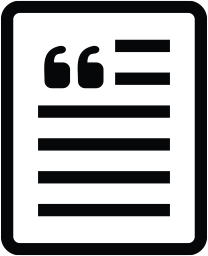 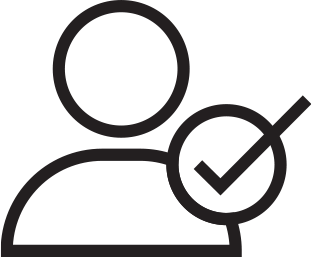 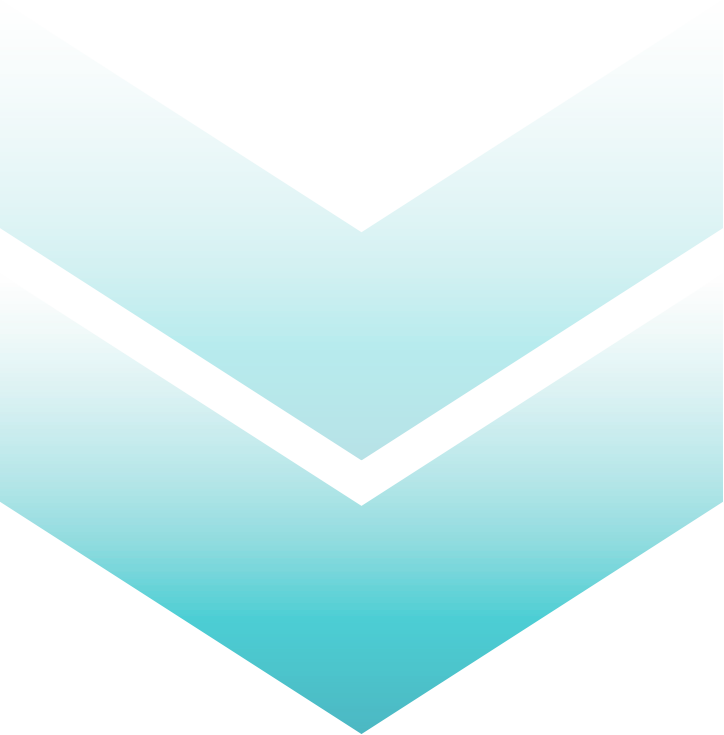 Examples: Planning committees,
CE staff, editors,
activity directors
Examples: Speakers, panelists, instructors, trainers, coaches, educational consultants
Examples: Writers, editors, instructional designers, content developers, educational researchers, CE staff
Examples: Peer reviewers, editors, CE staff
934_20211028
Page 8 of 13
Planning Guide for Independence in Accredited Continuing Education
© 2021 Accreditation Council for Continuing Medical Education (ACCME®)
How Do We Identify and Mitigate Relevant Financial Relationships?Exclude owners and employees
First, we must exclude owners and employees of ineligible companies from controlling content or participating as planners or faculty in accredited CE.
Owners
Employees
Owners and employees of ineligible companies have a legal duty to act in their company’s best interests. They are considered to have unresolvable financial relationships and must not be allowed to influence or control planning, delivery, or evaluation of accredited CE.
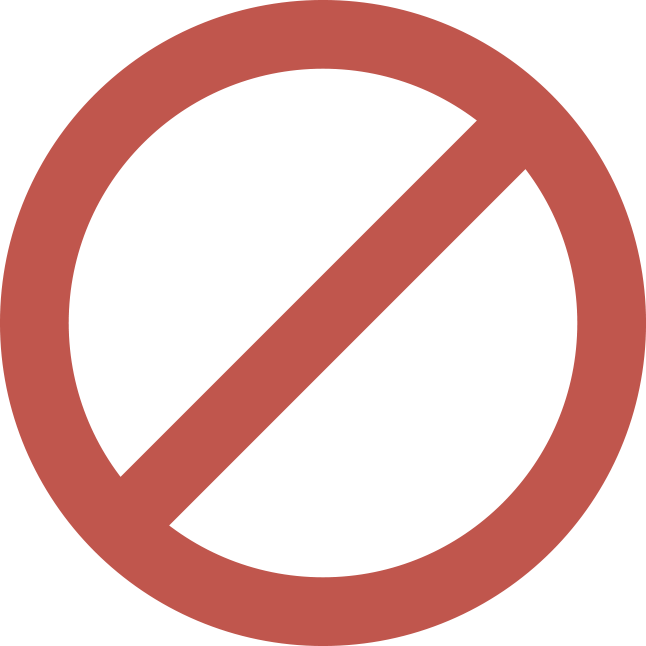 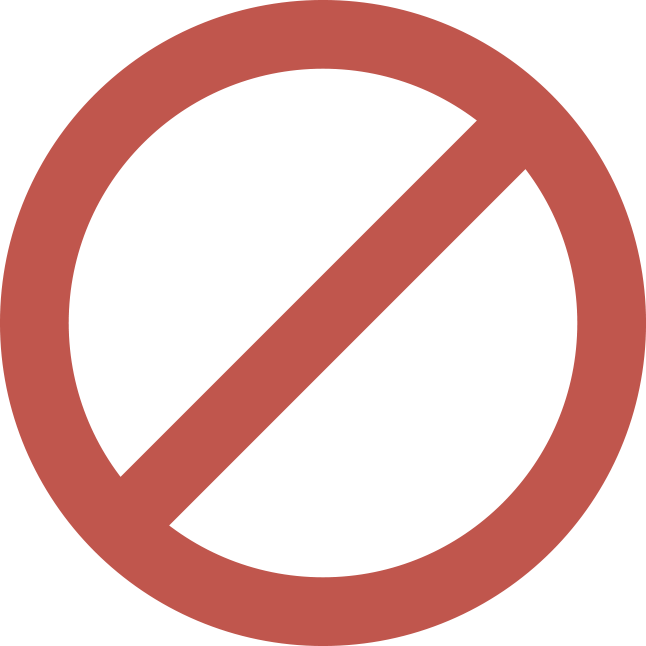 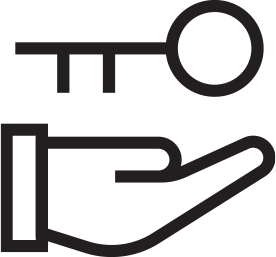 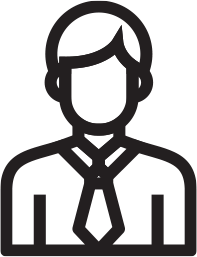 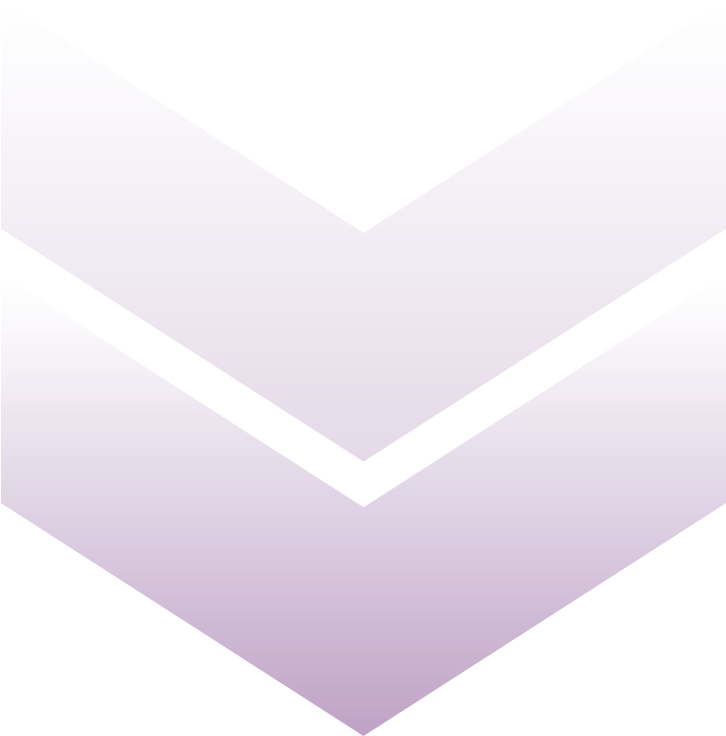 934_20211028
Page 9 of 13
Planning Guide for Independence in Accredited Continuing Education
© 2021 Accreditation Council for Continuing Medical Education (ACCME®)
How Do We Identify and Mitigate Relevant Financial Relationships?Exclude owners and employees
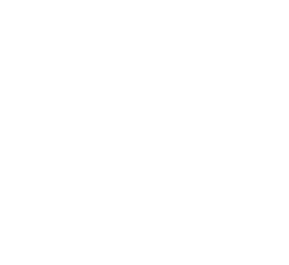 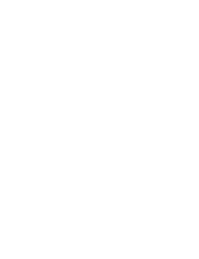 There are three exceptions when owners and employees of ineligible companies can participate as planners or faculty in accredited CE.
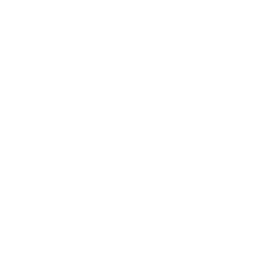 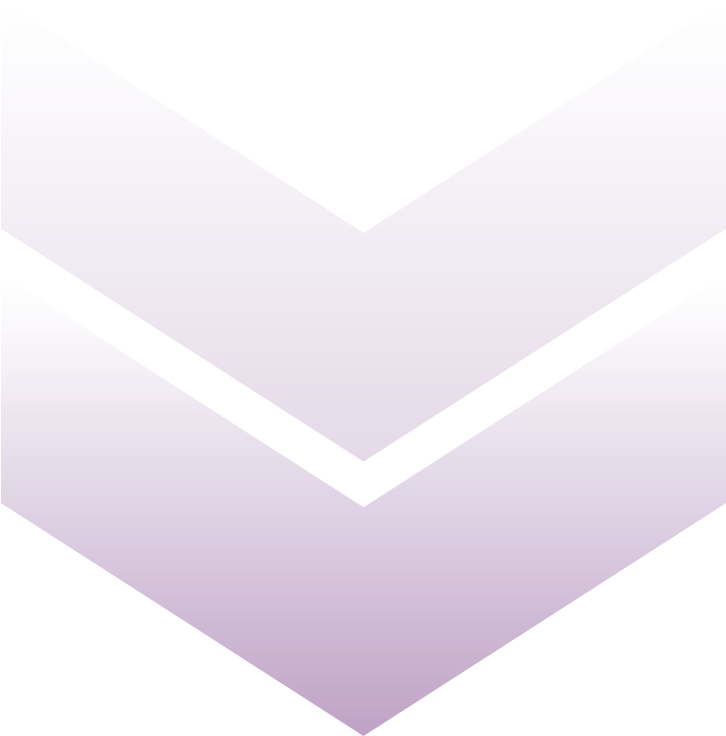 Content of the CE is not related to the business lines or products of their employer /company
Content of the CE is limited to basic science research (e.g., pre-clinical research and drug discovery), methodologies of research, no care recommendations are given
Participating as technicians to teach the safe and proper use of medical devices, do not recommend whether or when a device is used
934_20211028
Page 10 of 13
Planning Guide for Independence in Accredited Continuing Education
© 2021 Accreditation Council for Continuing Medical Education (ACCME®)
How Do We Identify and Mitigate Relevant Financial Relationships?Is the financial relationship related to the content?
Would the person’s role in the CE activity allow them to insert commercial bias into the content?

Is the content of the CE activity that the person can control related to the products or business lines of the ineligible company?
Determine if the educational content the person can control is related to the business lines or products of the ineligible company with whom they have a financial relationship.
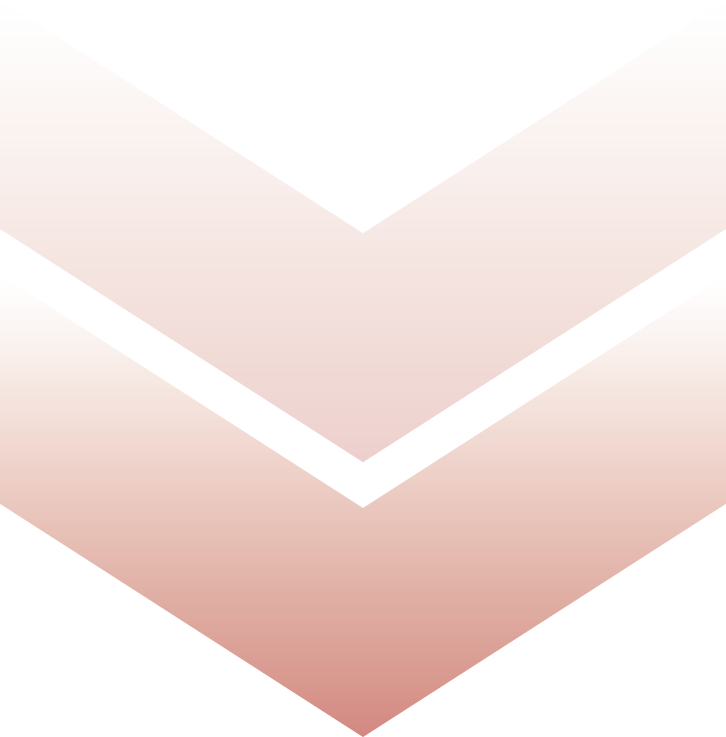 934_20211028
Page 11 of 13
Planning Guide for Independence in Accredited Continuing Education
© 2021 Accreditation Council for Continuing Medical Education (ACCME®)
How Do We Identify and Mitigate Relevant Financial Relationships?Mitigate relevant financial relationships
End the financial relationship
(including having ended the relationship within 24 months).
Recuse individual from controlling aspects of planning and content with which there is a financial relationship.
Peer review planning decisions and review determinations by persons without relevant financial relationships.
Determine if the educational content the person can control is related to the business lines or products of the ineligible company with whom they have a financial relationship.
Planners, reviewers
Making decisions related to the scope and direction of the content, educational goals, identification of practice gaps and needs, selecting speakers, authors, and reviewers
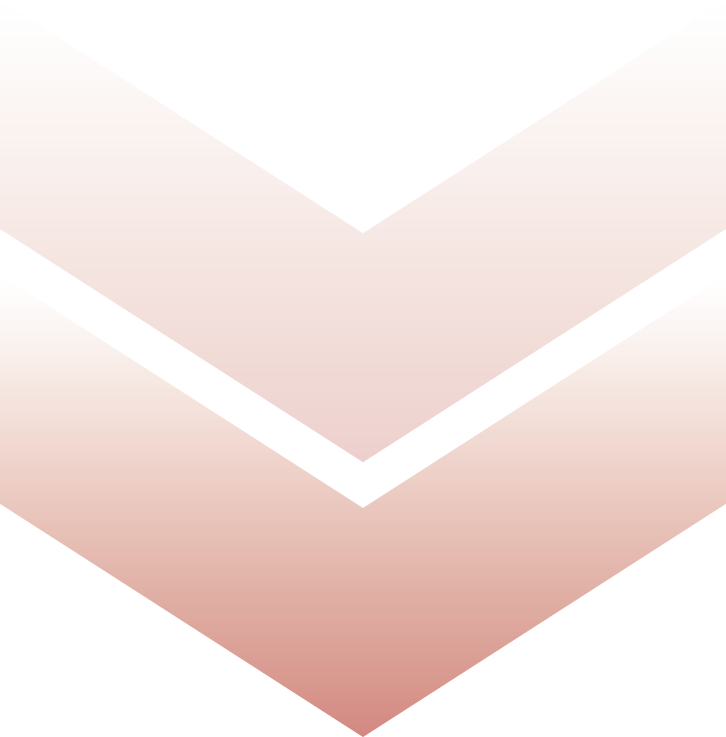 Faculty/
teachers, authors
End the financial relationship 
(including having ended the relationship within 24 months).
Recuse individual from controlling aspects of planning and content with which there is a financial relationship.
Peer review of content by persons without relevant financial relationships.
Attest that clinical recommendations are evidence-based and free of commercial bias (e.g., peer-reviewed literature, adhering to evidence-based practice guidelines).
Teaching, writing, producing and delivering education
934_20211028
Page 12 of 13
Planning Guide for Independence in Accredited Continuing Education
© 2021 Accreditation Council for Continuing Medical Education (ACCME®)
How Do We Identify and Mitigate Relevant Financial Relationships? 

Disclose to learners
Disclosure to learners includes: 
The names of the individuals with relevant financial relationships. 
The names of the ineligible companies with which they have relationships. 
The nature of the relationships. 
 A statement that all relevant financial relationships have been mitigated. 
The absence of relevant financial relationships (if applicable).
Before learners engage in the accredited CE, disclose all relevant financial relationships to learners.
934_20211028
Page 13 of 13
Planning Guide for Independence in Accredited Continuing Education
© 2021 Accreditation Council for Continuing Medical Education (ACCME®)